CryptographyCS 555
Topic 25: Discrete LOG, DDH + Attacks on Plain RSA
1
Recap
2
RSA-Assumption
3
(Plain) RSA Discussion
We have not introduced security models like CPA-Security or CCA-security for Public Key Cryptosystems

However, notice that (Plain) RSA Encryption is stateless and deterministic.
Plain RSA is not secure against chosen-plaintext attacks

Plain RSA is also highly vulnerable to chosen-ciphertext attacks
Attacker intercepts ciphertext c of secret message m
Attacker generates ciphertext c’ for secret message 2m
Attacker asks for decryption of c’ to obtain 2m
Divide by 2 to recover original message m
4
(Plain) RSA Discussion
However, notice that (Plain) RSA Encryption is stateless and deterministic.
Plain RSA is not secure against chosen-plaintext attacks

In a public key setting the attacker does have access to an encryption oracle

Encrypted messages with low entropy are vulnerable to a brute-force attack. 
If m < B then attacker can recover m after at most B queries to encryption oracle (using public key)
5
More Weaknesses: Plain RSA with small e
6
More Weaknesses: Plain RSA with small e
7
Recovering Encrypted Message faster than Brute-Force
8
Recovering Encrypted Message faster than Brute-Force
9
Recovering Encrypted Message faster than Brute-Force
10
Recovering Encrypted Message faster than Brute-Force
11
(Recap) Finite Groups
12
Finite Abelian Groups (Examples)
13
Cyclic Group
14
Finite Abelian Groups (Examples)
15
Discrete Log Experiment DLogA,G(n)
16
Diffie-Hellman Problems
17
Secure key-agreement with DDH
18
Can we find a cyclic group where DDH holds?
19
Can we find a cyclic group where DDH holds?
20
Can we find a cyclic group where DDH holds?
21
Can we find a cyclic group where DDH holds?
22
Elliptic Curve Example
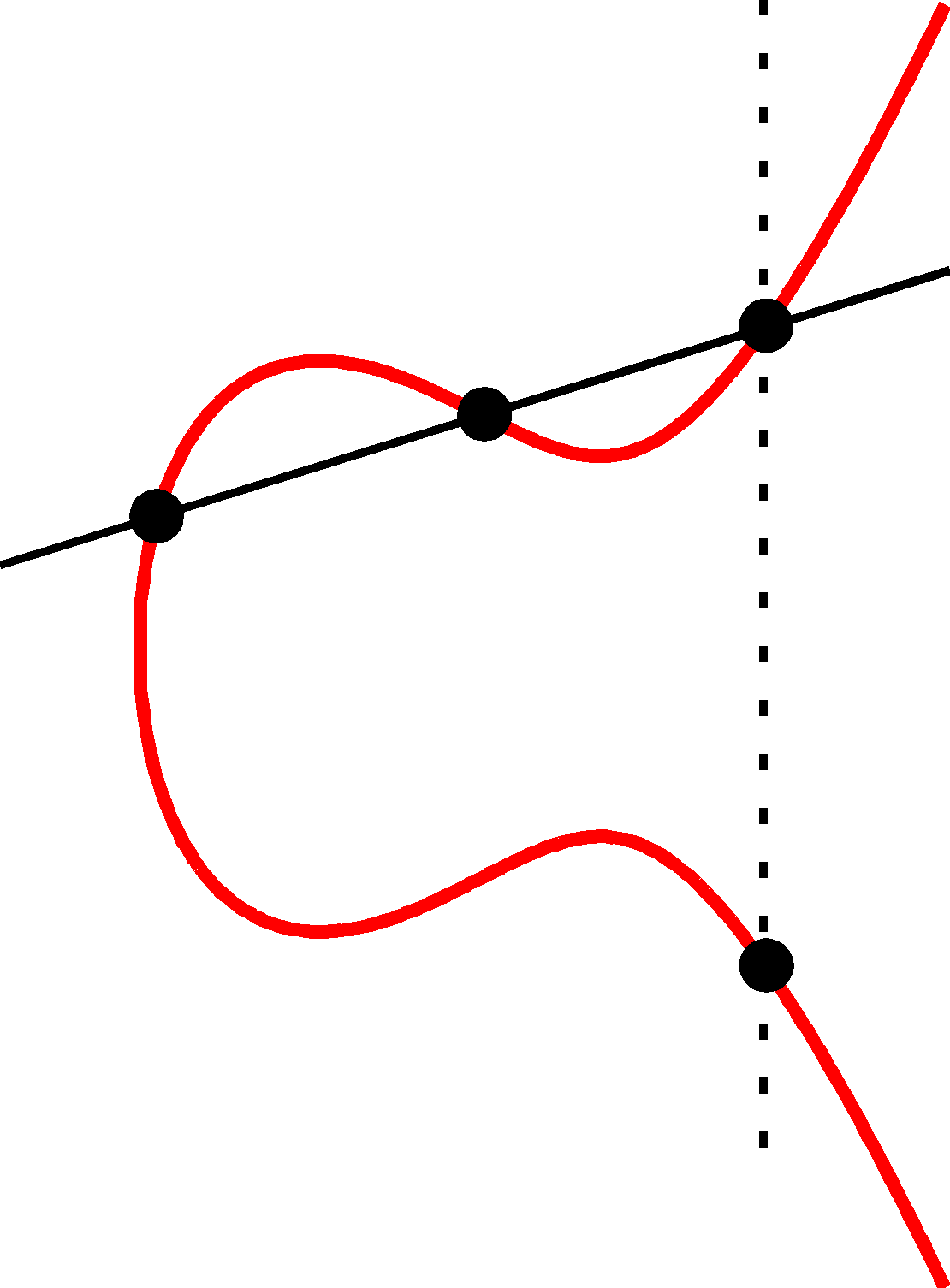 (x3,y3)
23
Elliptic Curve Example
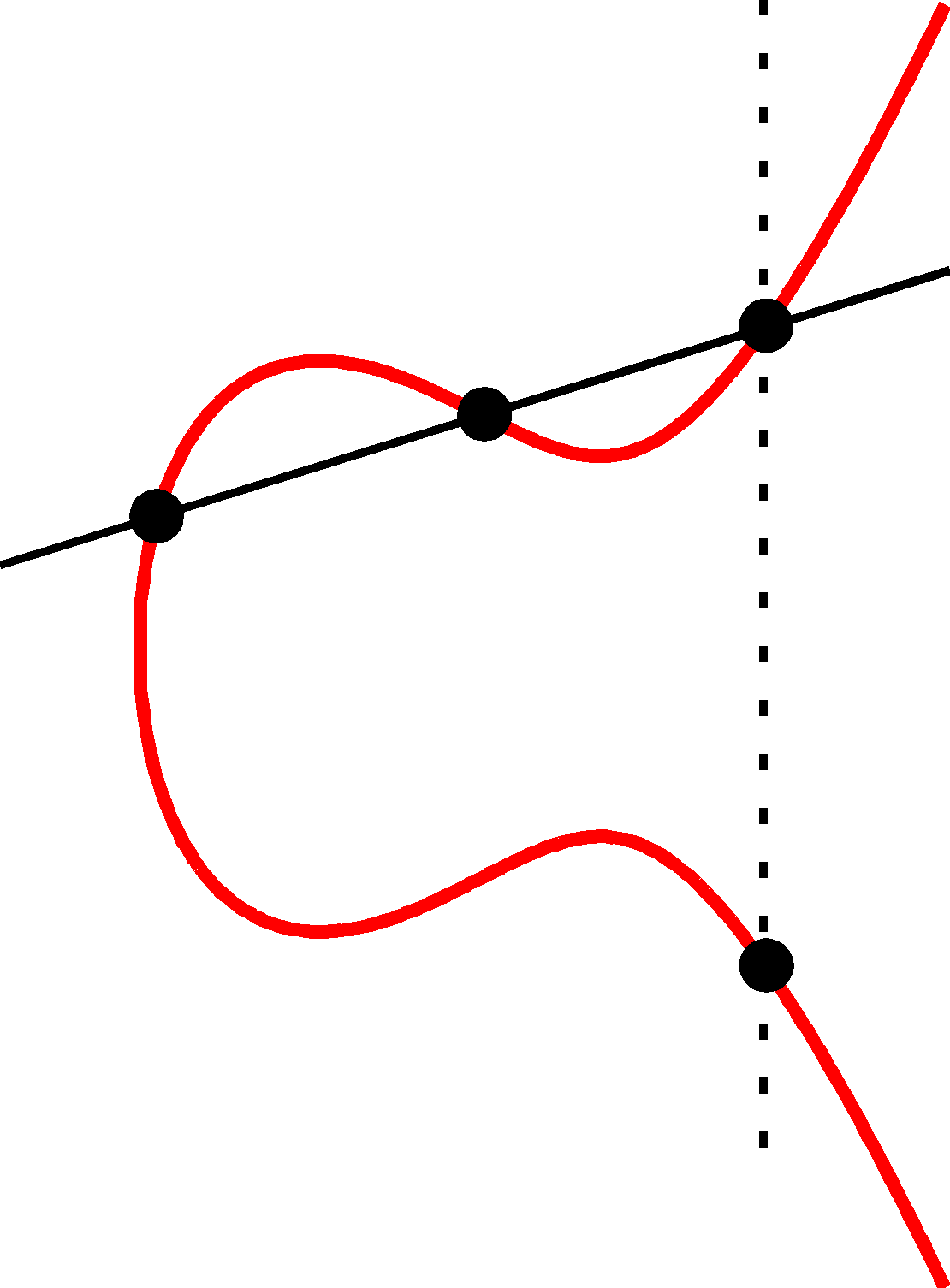 (x3,y3)
24
Elliptic Curve Example
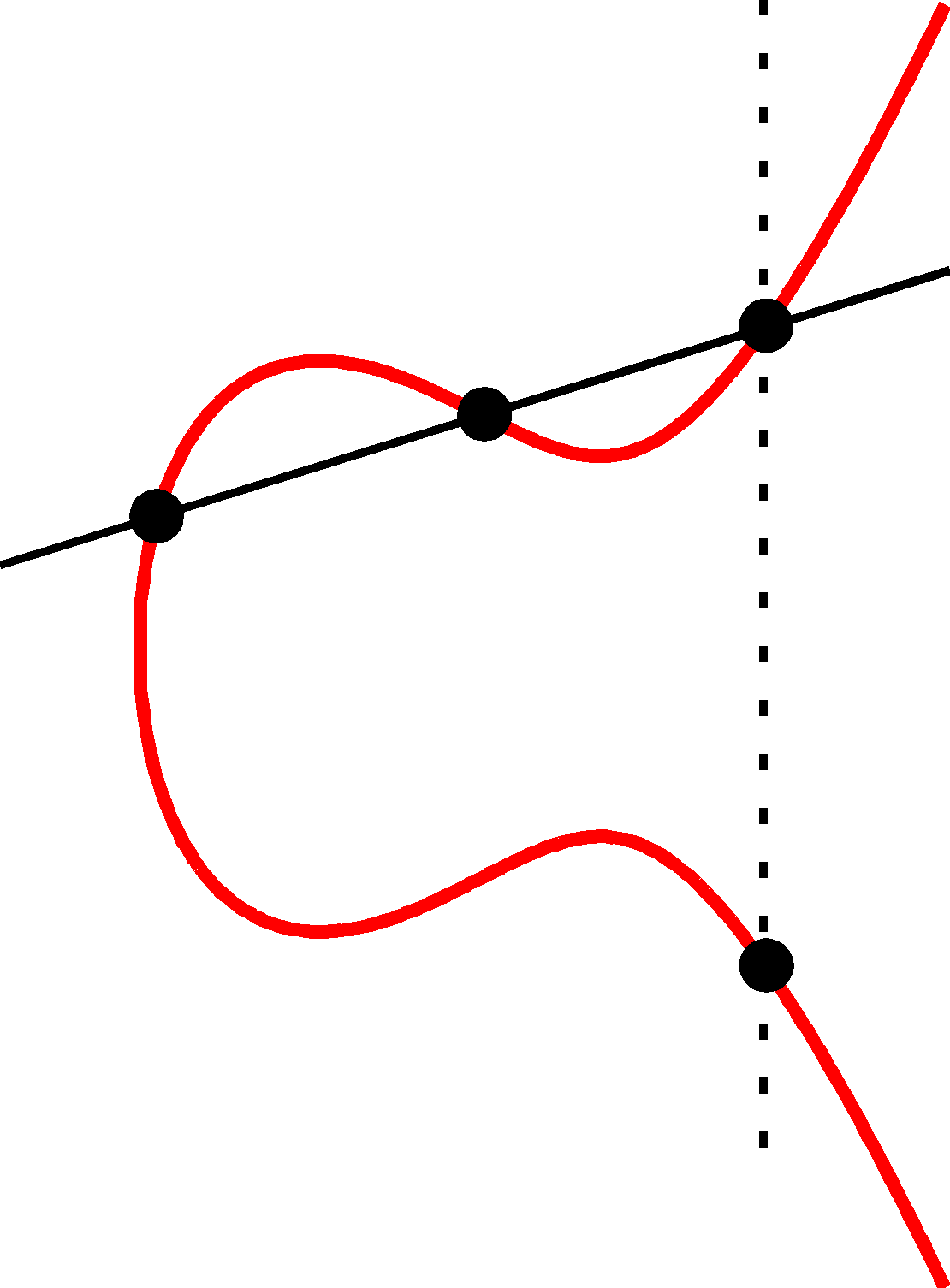 25
Can we find a cyclic group where DDH holds?
26
Next Week: Spring Break!
Next class on Monday, March 20th.

Read Katz and Lindell 8.4

DDH Applications
27